Finance | Build a Business Case
Access data more efficiently across systems
Reduce Spend
Potential benefits
1. Define opportunity for investment
3. Gather financial data
2. Gather project information
Ask copilot to create a project brief from emails and other company documents.
Meet with the production team to learn about the various options available and gather financial information for the business case.
Pull data from the financial system using a plug in built with Copilot Studio to estimate past cost of sales and revenues by year.
Copilot in Excel
Copilot in Teams
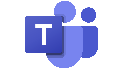 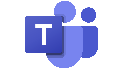 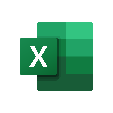 Copilot in Teams
Copilot in ExcelCopilot Studio in Copilot for Microsoft 365
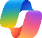 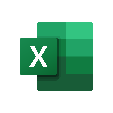 Copilot
Help ensure a productive meeting by using Copilot to suggest questions and clarify what people said. Use the recap for a summary and action items.
Support efficient review and understanding of the issues that need to be addressed with the investment.
Reduce the effort required to pull information from financial systems.
6. Stress test the business case
5. Produce summary report
4. Meet with chief economists
Get the latest economic forecast from the economist team to estimate future pricing and cost of materials. Organize the information in a table in Excel and use Copilot to produce charts showing trends in the data.
Use Copilot to test some options for the business case and identify the largest variances.
Once the case flow analysis is complete use Copilot to turn the project brief into a set of slides for the executive presentation. Then add in the financial information.
Copilot in Excel
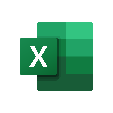 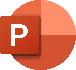 Copilot in PowerPoint
Improve the quality of your presentations by using Copilot to revise content and organize the slides using Excel data.
Collaborate effectively across teams / functions (e.g., legal, transportation) in a secure way. Use data for decision making in meetings and discussion.
Speed analysis by using Copilot to add formulas columns and create charts.